天津理工大学· 公共项目与工程造价研究所Tianjin University of  Technology · Institute of Public Project & Cost Engineering
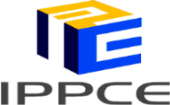 工程价款管理十大热点问题
尹贻林  教授

天津理工大学管理学院：院长  教授  博士生导师

国家级教学名师

2014年10月
前 言
FOREWORD
党的十八大以来，中华人民共和国住房和城乡建设部相继出台三项文件：《建设工程工程量清单计价规范》（GB50500-2013）、《建设工程施工合同（示范文本）》（GF-2013-0201）、 《建筑工程施工发包与承包计价管理办法》（中华人民共和国住房和城乡建设部令第16号令），建筑市场新的法律法规环境逐渐形成。
新的环境下：
自由约定价款与风险的情形已经不被认同；支持清单计价规范规定的效力高于合同约定的效力有了更有力的依据；平衡权利与义务，业主必须要承担本应承担的责任；否定了传统结算方式，对施工过程中的支付管理进行加强；以风险分担理论为指引的价款调整新思路成为了主流等。
面对新的法律法规环境，如何及时的应对以上工程价款管理的问题，对于业主、承包商或是咨询企业都将会是一个挑战。
注：《建设工程工程量清单计价规范》（GB50500-2013）以下简称“13清单”或“13版《清单计价规范》”
目 录
一、现阶段建设法律法规规定效力大于合同约定效力
二、现行建设法规否定价格包含原则，提倡合理风险分担
三、单价合同下结算工程量形成于历次期中支付的累积
四、承包人履行合同义务形成的工程量应予支付
五、违约者不受益原则及其适用范围
六、基于法规适用条件下的对号入座原则
七、现场签证是合同状态改变后的快速补偿机制，是合同的有力的补充
八、总价/单价包含风险的边界原则
九、解开合同之谜的三把钥匙——以XX地铁项目为例
十、项目管理的三大控制
CONTENTS
引例1 ——合同条款背后的问题探讨
政府投资的某高速公路项目，实行工程量清单方式招标选定中标人。在双方签订的合同中，有如下条款：
1、作为一个有经验的承包人，招标工程量清单中的任何错误和遗漏，不应免除承包人根据合同规定的义务和其应按图纸、规范履行合同的责任。有关的遗漏、错误而造成费用应由承包人承担。
法规规定效力大于合同约定效力
13版清单4.1.2条：（强制性条文）
    招标工程量清单必须作为招标文件的组成部分，其准确性和完整性应由招标人负责。
2、发包人提供的本合同工程的水文、地质、气象和料场分布、取土场、弃土场位置等资料均属于参考资料，并不构成合同文件的组成部分，承包人应对自己就上述资料的解释、推论和应用负责，发包人不对承包人据此做出的判断和决策承担任何责任。
提倡合理风险分担
13版清单3.4.1条：（强制性条文）
       建设工程发承包，必须在招标文件、合同中明确计价中的风险内容及其范围，不得采用无限风险、所有风险或类似语句规定计价中的风险内容及其范围。
违约者不受益原则
3、物价波动引起的价格调整：在合同执行期间（包括各种原因的工期拖延期间），由于市场人工、材料和设备价格的上涨而引起工程施工成本增加的风险由承包人自行承担，合同价格不会因此而调整。
合同双方任一违约者，均不能因其违约行为而受益
承包人履行合同义务形成的工程量应予支付
4、已标价工程量清单中的单价子目工程量为估算工程量。结算工程量是承包人实际完成的，并按合同约定的计量方法进行计量的工程量。
引例2——工程事件的解决思路初探
事件描述：
工程实际施工过程中，由于业主的设计变更等原因，双方就变更项目的价格进行了现场签证，现业主以签证单上的工程量与实际不符，签证单上的价格高于市场价为由，推翻签证单。工程量要求现场重新计量，价格要求按照市场价进行结算。

思考：
业主是否可以推翻经业主代表，监理工程师以及承包商代表三方签字的现场签证单？ 

争议焦点：
业主认为承包商偷工减料，签证单上的量与实际施工工程量不符，不承认已经签证的工程量；业主已经申请对部分签证单的工程量进行现场勘验。
项目概况
名称： 广州某饮料有限公司（一期）新建厂房工程
施工合同双方当事人：
         甲方：广州某饮料有限公司 
         乙方：广东省某建设集团公司
合同开工日期：2007年9月
合同竣工日期：2008年3月
结算中的争议性问题：
现场签证单的效力问题
解决思路：
       现场签证是合同状态改变后的快速补偿机制，是合同的有力的补充
天津理工大学· 公共项目与工程造价研究所Tianjin University of  Technology · Institute of Public Project & Cost Engineering
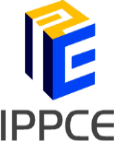 一、现阶段建设法律法规规定效力大于合同约定效力
（一）  “13清单”是国家强制性标准，其强制性条文必须执行
（二）《建筑法》对“13清单”中强制性条文的法律效力予以肯定
（三）《合同法》关于格式条款的规定削弱了合同中不合理约定的效力
（四）《建筑工程施工发包与承包计价管理办法》（住建部16号令）强化了清单规范的效力
一、现阶段建设法律法规规定效力大于合同约定效力
（一）“13清单“是国家强制性标准，其强制性条文必须执行
《中华人民共和国标准化法》              第十四条
 （中华人民共和国主席令1988年第11号）
《中华人民共和国标准化法实施条例》第二十三条
     （中华人民共和国国务院令1990年第53号）
强制性标准，
必须执行！
统一规定：
《工程建设国家标准管理办法》 第二十九条：
    国家标准的编号由国家标准代号、发布标准的顺序和发布标准的年号组成，并应当符合下列统一格式：

强制性国家标准的编号为： GB 50***--**
推荐性国家标准的编号为：GB/T 50***—**
综上所述，13版《清单计价规范》编号是GB50500-2013，属必须执行的国家强制性标准。其发布公告中指出其部分条文为强制性条文，该强制效力是由《标准化法》赋予的。
违反了13版《清单计价规范》中的强制性条文也就违反了《标准化法》与《标准化法实施条例》的中有关强制性条文的法律规定。
举例：
该方案细致、合理、可行，满足项目需求
对每一项目需求做出响应
一、现阶段建设法律法规规定效力大于合同约定效力
（二）《建筑法》对“13清单”中强制性条文的法律效力予以肯定
《建筑法》第十八条规定：    
    建筑工程造价应当按照国家有关规定，由发包单位与承包单位在合同中约定。公开招标发包的，其造价的约定，须遵守招标投标法律的规定。发包单位应当按照合同的约定，及时拨付工程款项。
《建设工程工程量清单计价规范》主要运用在建筑领域，用于规范建筑领域计价行为，那么《中华人民共和国建筑法》作为建筑行业的基本法律，对于建筑类国家标准、规范必然会产生重要的影响作用
国家有关规定：《建设工程工程量清单计价规范》（GB50500-2013）是建设工程参与各方执行建设工程计价行为的强制性标准，是政府对建设工程的执行情况实施监督的重要依据，违反了13版《清单计价规范》，也就违反了《建筑法》第十八条的相关规定。因此违反13版《清单计价规范》规定的强制性条文而签订的合同条款需要改正，招标文件的相应规定无效。
一、现阶段建设法律法规规定效力大于合同约定效力
（三）《合同法》关于格式条款的规定削弱了合同中不合理约定的效力
格式条款：是当事人为了重复使用而预先拟定，并在订立合同时未与对方协商的条款。
《合同法》第三十九条规定：
      采用格式条款订立合同的，提供格式条款的一方应当遵循公平原则确定当事人之间的权利和义务，并采取合理的方式提请对方注意免除或者限制其责任的条款，按照对方的要求，对该条款予以说明。
《合同法》第四十条规定：
       格式条款具有本法第五十二条和第五十三条规定情形的，或者提供格式条款一方免除其责任、加重对方责任、排除对方主要权利的，该条款无效。
《合同法》第五十二条
有下列情形之一的，合同无效：
(一)一方以欺诈、胁迫的手段订立合同，损害国家利益;
(二)恶意串通，损害国家、集体或者第三人利益;
(三)以合法形式掩盖非法目的;
(四)损害社会公共利益;
(五)违反法律、行政法规的强制性规定。
招标文件满足《合同法》第三十九条所规定的格式条款应具备的条件，因此建设项目交易阶段，业主提供招标文件，应执行《合同法》第三十九条的规定，遵循公平原则确定当事人之间的权利和义务。
《合同法》第五十三条　
合同中的下列免责条款无效：
（一）造成对方人身伤害的；
（二）因故意或者重大过失造成对方财产损失的。
一、现阶段建设法律法规规定效力大于合同约定效力
（四）《建筑工程施工发包与承包计价管理办法》（住建部16号令） 强化了清单规范的效力
《建筑工程施工发包与承包计价管理办法》（住建部部令第16号）第二十一条规定
    县级以上地方人民政府住房城乡建设主管部门应当依照有关法律、法规和本办法规定，加强对建筑工程发承包计价活动的监督检查和投诉举报的核查，并有权采取下列措施：
（一）要求被检查单位提供有关文件和资料；
（二）就有关问题询问签署文件的人员；
（三）要求改正违反有关法律、法规、本办法或者工程建设强制性标准的行为。
国家颁布的《建筑工程施工发包与承包计价管理办法》（住建部16号令）中的规定进一步强化了清单规范的效力，为“清单计价规范的规定优先执行”的观点提供了有力的依据。
一、现阶段建设法律法规规定效力大于合同约定效力
小结：
诉讼实践中，经常遇到当事人以双方签订的民事合同违反法律、法规的强制性规定为由，起诉至人民法院要求认定合同无效的案例，但是法院的判决结果不会必然认定合同无效。
通过上述讨论，可以将“现阶段的建设法律法规规定效力大于合同约定效力”理解为“现阶段的建设法律法规削弱了违反规定的约定的法律效力”。
最高人民法院于2009年7月印发的《关于当前形势下审理民商事合同纠纷案件若干问题的指导意见》中的第15条明确表示：
违反效力性强制规定的，人民法院应当认定合同无效；

违反管理性强制规定的，人民法院应当根据具体情形认定其效力。
“13清单”中的强制性条文属于效力性强制规定的判断依据
①《建筑法》、《合同法》等法律法规中虽未明确规定违背国家标准合同无效，但多数相关法规中有“责令改正”这一处理措施，在结算纠纷中“责令改正”实质上是推翻了合同约定，确定了13版《清单计价规范》的强制约束力。
②13版《清单计价规范》适用于使用国有资金投资的建设项目发承包，合同中若违反13版《清单计价规范》中的强制性条文，则可能导致国家及社会的利益受损。
③13版《清单计价规范》是依据《建筑法》、《合同法》、《招标投标法》等法律法规制定，违反13版《清单计价规范》中的强制性条文要求就可能有悖于国家法律、法规的立法宗旨。
天津理工大学· 公共项目与工程造价研究所Tianjin University of  Technology · Institute of Public Project & Cost Engineering
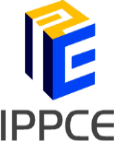 二、现行建设法规否定价格包含原则，提倡合理风险分担
（一）价格包含原则的定义
（二）13《清单计价规范》否定价格包含原则
（三）13《清单计价规范》提倡合理风险分担
二、现行建设法规否定价格包含原则，提倡合理风险分担
（一）价格包含原则的定义
在《HUDSON’S Building and Engineering Contracts》 第三章“施工合同”第三部分“承包商义务”中对其定义为：承包商承接工程或与雇主签订工程合同时，承包商以明示或暗示的方式保证其有能力实施并完成由雇主或雇主代表提供的可行设计全部内容的报价。
Definition:
 In the context of price, the express or implied undertaking to complete to the design, even where the design is provided by or on behalf of the Employer, constitutes a warranty by the contractor to the Employer that the design is practicable, and of their own ability to complete to the design for the price or prices quoted.
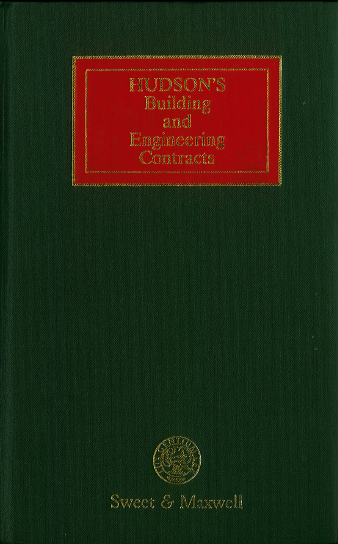 “价格包含原则”是指除非合同中有与价格包含原则意思表示相反的明示条款，否则承包人按照合同约定完成合同规定的工程范围与内容所需全部工作的各项费用已包含(或分摊)在合同价格内。该原则表明承包人对施工方案和工程量清单的瑕疵有鉴别能力并且发包人不愿意承担风险，暗指承包人承担绝大部分的风险。
二、现行建设法规否定价格包含原则，提倡合理风险分担
（二）13《清单计价规范》否定价格包含原则
13版清单4.1.2规定：（强制性条文）
    招标工程量清单必须作为招标文件的组成部分，其准确性和完整性应由招标人负责。
13版清单3.4.1规定：（强制性条文）
    建设工程发承包，必须在招标文件、合同中明确计价中的风险内容及其范围，不得采用无限风险、所有风险或类似语句规定计价中的风险内容及其范围。
13版清单在内容约定上否认了价格包含原则，但是发包人却出于自己利益在合同中体现价格包含原则的内容，并通过合同法保护、市场经济自愿原则的外衣来实现风险转移的目的。但是“13版清单的效力高于业主在合同中约定的效力”否定了价格包含原则的实现基础，阻碍了业主将风险全部转移给承包商的行为。
二、现行建设法规否定价格包含原则，提倡合理风险分担
发包人完全承担的外部风险
（三）13《清单计价规范》提倡合理风险分担
3个
风险因素
发包人完全承担的内部风险
9个
4个
发包人与承包人共同承担的风险
2个
14个
调价因素
索赔类（提前竣工、误期赔偿、索赔）
5个
现场签证
非风险因素
计日工
暂估价和暂列金额
二、现行建设法规否定价格包含原则，提倡合理风险分担
法律法规变化
（三）13《清单计价规范》提倡合理风险分担
人工费的调整
发包人完全承担的外部风险
政府定价或政府指导价管理的原材料等价格的调整
工程变更
项目特征不符
发包人完全承担的内部风险
风险因素
工程量清单缺项
工程量偏差
发包人与承包人共同承担的风险
物价变化
不可抗力
承包人使用施工机械造成施工费用增加
承包人完全承担的风险
承包人施工技术造成施工费用增加
承包人管理水平造成施工费用增加
天津理工大学· 公共项目与工程造价研究所Tianjin University of  Technology · Institute of Public Project & Cost Engineering
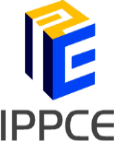 三、单价合同结算工程量形成于历次期中支付的累积
（一）单价合同具有“重新计量”特征
（二）单价合同下结算工程量形成的相关规定
（三）清单方式招标的总价合同的计量可参照“单价合同的计量”
三、单价合同结算工程量形成于历次期中支付的累积
（一）单价合同具有“重新计量”特征
13版《清单计价规范》第2.0.11条规定：
       单价合同是发承包双方约定以工程量清单及其综合单价进行合同价款计算、调整和确认的建设工程施工合同。
从13版《清单计价规范》的规定中可知，单价合同的含义类似于“重新计量合同 （Re-measurement Contract）”（尼尔 G 巴尼，2005），即所完成的工程量需要进行重新计量，中标时的工程量仅为一个估计值，仍需要后期的不断改进与修正。
三、单价合同结算工程量形成于历次期中支付的累积
13版《清单计价规范》第11.3.1条规定：
       合同工程完工后，承包人应在经发承包双方确认的合同工程期中价款结算的基础上汇总编制完成竣工结算文件，应在提交竣工验收申请的同时向发包人提交竣工结算文件。
（二）单价合同下结算工程量形成的相关条款
99版FIDIC《施工合同条件》第14.1条规定：
      工程量清单或其它报表中可能列出的任何工程量仅为估算工程量。
07版《标准施工招标文件》第17.1.4条规定：
       承包人对已完成的工程量进行计量。监理人对承包人提交的工程量报表进行复核，以确认实际完成的工程量。
       承包人完成工程量清单中每个子目的工程量后，监理人应要求承包人派员共同对每个子目的历次计量报表进行汇总，以核实最终结算工程量。
13版《清单计价规范》
      第3.1.4条规定：工程量清单应采用综合单价计价
      第7.1.3条规定：实行工程量清单计价的工程，应采用单价合同
07版《标准施工招标文件》第17.1.4条规定：
      已标价工程量清单中的单价子目工程量为估算工程量
三、单价合同结算工程量形成于历次期中支付的累积
（三）清单方式招标的总价合同的计量可参照“单价合同的计量”
13版《清单计价规范》的第8章“工程计量”，分为3节：
8.1  一般规定
8.2  单价合同计量
8.3  总计合同的计量
其中，对总价合同的计量做出了规定，如下。
13版《清单计价规范》第8.3.1条规定：
       采用工程量清单方式招标形成的总价合同，其工程量应按照本规范第8.2节的规定计算。
另：13版《清单计价规范》第8.1.4条规定：成本加酬金合同应按本规范第8.2节的规定计量
天津理工大学· 公共项目与工程造价研究所Tianjin University of  Technology · Institute of Public Project & Cost Engineering
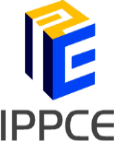 四、承包人履行合同义务形成的工程量应予支付
（一）  合同义务的履行与结算工程量的确认
（二） 《民法通则》与《合同法》强调全面履行合同义务
（三）  13版《清单计价规范》与07版《标准施工招标文件》支持条款
（四）《民法通则》保证履行合同义务完成的工程量被认可
（五）  基于法律事实的结算工程量形成与确认
四、承包人履行合同义务形成的工程量应予支付
（一） 合同义务的履行与结算工程量的确认
合同义务的履行
施工合同义务是发承包双方从合同签订到合同终止前履行的各项义务。       
承包人履行的义务是合同协议书约定的义务和发承包双方根据具体施工情况签订的补充协议的义务，主要包括：

（1）承包人应严格按施工图纸、指令和施工规范进行施工；
（2）按期完成和交付合格工程。完全合格的建筑产品是合同的目的，所以承包人应按照施工指令和施工规范以及合同的约定进行施工，如承包人要按照发包人或者监理人发出的指令在约定的期限内完成合同约定的工程，按技术规范施工交付合格的工程；
（3）保修义务和损害赔偿义务。建筑工程经过发包人验收后，在保修时间内发现重大问题的，承包人要对建筑进行修复，履行保修的义务。
补充协议
合同协议书
合同义务
四、承包人履行合同义务形成的工程量应予支付
（一） 合同义务的履行与结算工程量的确认
结算工程量的确认
13版《清单计价规范》规定，在竣工结算办理过程中，发承包双方在合同工程实施过程中已经确认的工程计量结果应直接进入结算。07版《标准施工招标文件》17.1.4条规定， 合同工程完工后，承包人应在经发承包双方确认的合同工程期中价款结算的基础上汇总编制完成竣工结算文件。可见，结算工程量的确认是工程结算的一个重要环节，其准确确认能提高结算效率，减少工程结算纠纷 ，有利于降低发包人的投资和承包人控制施工成本。
单价合同的结算工程量确认程序
①提交申请
②复核与确认
结算工程量确认的前提
①承包人按指令施工
②承包人按规范施工

 工程量必须以承包人完成合同义务范围内且符合质量要求的合同工程予以计量，即据实结算
总价合同的结算工程量确认程序
①提交申请
②复核与确认
清单方式招标的总价合同的计量可参照“单价合同的计量”
四、承包人履行合同义务形成的工程量应予支付
结算工程量
确认程序
总价合同
单价合同
四、承包人履行合同义务形成的工程量应予支付
（二） 《民法通则》与《合同法》强调全面履行合同义务
《中华人民共和国民法通则》第八十八条规定:
      合同当事人应当按照合同约定，全部履行自己的义务。
《中华人民共和国合同法》第四章第六十条规定:
      当事人应当按照约定全面履行自己的义务。当事人应当遵循诚实信用原则，根据合同的性质、目的和交易习惯履行通知、协助、保密等义务。
根据以上条款规定，承包人在工程建设过程中，应当按照合同约定的标的及其相应工程质量要求，在合同规定的履行期限、履行地点，通过正确的工程施工操作，遵照国家有关法律、规范及行业标准，全面履行施工合同义务。
四、承包人履行合同义务形成的工程量应予支付
（三） 《民法通则》保证履行合同义务完成的工程量被认可
《中华人民共和国民法通则》第五章第二节第四十八条规定：
      债是按照合同的约定或者依照法律的规定，在当事人之间产生的特定权力和义务关系。债权人有权要求债务人按照合同约定或者法律的规定履行合同义务。
工程施工合同作为发包人与承包人之间建立的一种合同约定，发承包双方在该合同约定中明确了双方享有的权利和应当履行的义务，所以该合同是一种双务合同之债。承包人按照合同约定完成工程建设，按照以上条款规定，其作为债权人有权利要求该部分工程量被认可。
四、承包人履行合同义务形成的工程量应予支付
（四） 13版《清单计价规范》与07版《标准施工招标文件》支持条款
13版《清单计价规范》8.2.1条规定，工程量必须以承包人完成合同工程应予计量的工程量确定。
07版《标准施工招标文件》17.1.4条第一款规定，已标价工程量清单中的单价子目工程量为估算工程量。结算工程量是承包人实际完成的，并按合同约定的计量方法进行计量的工程量。
由以上相关规定可以得出，承包人实际履行施工合同义务形成的工程量应予认可。
四、承包人履行合同义务形成的工程量应予支付
（五） 基于法律事实的结算工程量应予支付
在实际工程中，会产生各种情况引起的工程量变化，但这些变化有可能不属于业主的支付责任，这就形成了实际完成的工程量与具有支付权力的工程量的矛盾，这种矛盾关系类似于客观事实与法律事实之间总的差异。
承包人在客观上已经发生的工程量即为客观事实。
业主或工程师需要对客观事实进行确认，只有按照合同履行并经过双方确认的客观事实才可以被视为法律事实，只有法律事实才具有法律效力，可以支持相应的工程量支付。
同时，只有通过法定程序，客观事实才能保证与法律事实尽可能的保持一致。
基于13版《清单计价规范》，结算工程量应按承包人履行合同义务进行计量，即“合同义务”是法律事实确定的重要依据。
天津理工大学· 公共项目与工程造价研究所Tianjin University of  Technology · Institute of Public Project & Cost Engineering
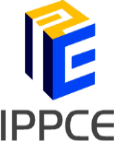 五、违约者不受益原则与其适用范围
（一）合同双方任一违约者，均不能因其违约行为而受益
（二）《中华人民共和国合同法》中有关违约者不受益的条款
（三）13版《清单计价规范》中有关违约者不受益的条款
（四）13版《建设工程施工合同（示范文本）》中有关违约者不受益的条款
（五）违约者不受益原则适用于发包人造成工期延误过程中的物价波动
五、违约者不受益原则
（一） 合同双方任一违约者，均不能因其违约行为而受益
基于建设工程合同中业主与承包商的权利义务的对等性，提出违约者不受益原则。虽然一方当事人的权利即合同相对人的义务，但这并不意味着合同一方当事人获益必然导致相对人受损，而是合同当事人都可以从合同交易中获益。不过合同一方当事人的损益必然会对相对人的福利产生影响，因此法律保证，合同双方任一违约者均不能因其违约行为而受益。
《哈德逊论建筑和工程合同》第三章中提出消极防治原则（negative prevention principal）可以解释为：在执行合同期间，一方不能因其自身的错误而受益。
在建设工程领域，相关法规保护遵守合同一方的权利，同时对于不履行合同的一方，保证不因其违约行为而获益，即违约者不受益原则。
五、违约者不受益原则
（二）《中华人民共和国合同法》中有关违约者不受益的条款
《中华人民共和国合同法》第四十五条规定：
　   当事人对合同的效力可以约定附条件。附生效条件的合同，自条件成就时生效。附解除条件的合同，自条件成就时失效。
　　当事人为自己的利益不正当地阻止条件成就的，视为条件已成就；不正当地促成条件成就的，视为条件不成就。
《中华人民共和国合同法》第六十三条规定：
      执行政府定价或者政府指导价的，在合同约定的交付期限内政府价格调整时，按照交付时的价格计价。逾期交付标的物的，遇价格上涨时，按照原价格执行;价格下降时，按照新价格执行。逾期提取标的物或者逾期付款的，遇价格上涨时，按照新价格执行;价格下降时，按照原价格执行。`
五、违约者不受益原则
（三）13版《清单计价规范》中有关违约者不受益的条款
13版《清单计价规范》
       9.2  法律法规变化
第9.2.2规定：因承包人原因导致工期延误的，按本规范9.2.1规定的调整时间，在合同工程原定竣工时间之后，合同价款调增的不予调整，合同价款调减的予以调整。
9.8  物价变化
第9.8.3规定：1.因非承包人原因导致工期延误的，计划进度日期后续工程的价格，应采用计划进度日期与实际进度日期两者的较高者；2.因承包人原因导致工期延误的，计划进度日期后续工程的价格，应采用计划进度日期与实际进度日期两者的较低者。
五、违约者不受益原则
（四）2013版《建设工程施工合同（示范文本）》中有关违约者不受益的条款
2013版《建设工程施工合同（示范文本）》

第11.1条  第（4）款规定：因承包人原因未按期竣工的，对合同约定的竣工日期后继续施工的工程，在使用价格调整公式时，应采用计划竣工日期与实际竣工日期的两个价格指数中较低的一个作为现行价格指数。
第11.2条   规定：因承包人原因造成工期延误，在工期延误期间出现法律变化的，由此增加的费用和（或）工期由承包人承担。
五、违约者不受益原则
（五）违约者不受益原则适用于发包人造成工期延误过程中的物价波动
注意到上述相关条文，均涉的关键词为“逾期交付”、“承包人原因导致工期延误”、 “非承包人原因导致工期延误”、“工期变化”或者“市场价格波动”。
在我国现阶段的工程实践中，“违约者不受益原则”主要适用于由于业主原因造成工期调整期间的物价变化。
天津理工大学· 公共项目与工程造价研究所Tianjin University of  Technology · Institute of Public Project & Cost Engineering
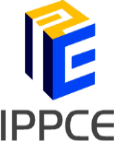 六、基于法规适用条件下的对号入座原则
（一） 对号入座原则解析
（二）《招标投标法》及《招标投标法实施条例》中的条文支持
（三） 招投标类法律、规章中体现“对号入座原则”
（四） 基于清单计价模式的“对号入座原则”应用
（五） 对号入座原则为工程争议提供快速解决路径
六、对号入座原则
（一）“对号入座原则”解析
对号入座，英文翻译为Accordingly，意即“有依据的、相符合的、相适应的”。
工程价款管理中的“对号入座”原则，意在解释部分工程纠纷依据不明或依据混用的问题。
根据“对号入座”原则，工程中的计量、计价、支付与赔偿等诸多依据，应当在相关法律法规的框架下，从一而终地按照合同或相关协议中的规定执行。
六、对号入座原则
（二）《招标投标法》及《招标投标法实施条例》中的条文支持
《招标投标法》
         第二条     在中华民人共和国境内进行招标投标活动，适用本法。

《招标投标法实施条例》
        第二条      招标投标法第二条所称的招标投标活动，是指采用招标方式采购工程、货物和服务的活动。
2014年9月10日，在天津举行的第八届夏季达沃斯论坛开幕式上，中共中央政治局常委、国务院总理李克强在致辞中指出：“要给出‘负面清单’，企业不能干什么，‘法无禁止皆可为’，这样才能形成公开透明、预期稳定的制度安排，促进企业活力充分迸发。”
《招标投标法实施条例》第七条表示，依法必须招标的项目有其所述9类情形之一的，可以不进行招标。同时，本着‘法无禁止皆可为’的原则，不符合必须招标条件的项目，可以不进行招标。
但是，以上可以不进行招标的项目，如果选择使用招标的方式，则根据《招标投标法》第二条的规定，必须适用《招标投标法》，此即“对号入座原则”。
六、对号入座原则
（三） 招投标类法律、规章中体现“对号入座原则”
《政府采购法》
         第四条   政府采购工程进行招标投标的，适用招标投标法。

《工程建设项目货物招标投标办法》
         第二条    本办法适用于在中华人民共和国境内工程建设项目货物招标投标活动。

《工程建设项目施工招标投标办法》
         第二条    在中华人民共和国境内进行工程施工招标投标活动，适用本办法。

《房屋建筑和市政基础设施工程施工招标投标管理办法》
         第二条    在中华人民共和国境内从事房屋建筑和市政基础设施工程施工招标投标活动，实施对房屋建筑和市政基础设施工程施工招标投标活动的监督管理，适用本办法。
招标投标类相关法律、规章中的条文，能够明确其自身的适用范围。在工程实践中，双方签订的合同、协议及其他相关文件，都应限定在相应的法律、规章框架下。此即“对号入座原则”。
六、对号入座原则
（四） 基于清单计价模式的“对号入座原则”应用
《建筑工程施工发包与承包计价管理办法》（住建部16号令）
第六条　全部使用国有资金投资或者以国有资金投资为主的建筑工程（以下简称国有资金投资的建筑工程），应当采用工程量清单计价；非国有资金投资的建筑工程，鼓励采用工程量清单计价。
第七条　工程量清单应当依据国家制定的工程量清单计价规范、工程量计算规范等编制。工程量清单应当作为招标文件的组成部分。
举例：
近期某非国有投资项目，其招标方式可以选用经审定批准的施工图纸及其预算方式招标，或者工程量清单方式招标。
在工程实践中，该非国有投资项目选用了工程量清单的方式进行招标。
则在项目实施的全过程中，都应该遵守《工程量清单计价规范》的要求。如若发生“现场签证”类问题，亦应遵照13版《清单计价规范》中9.14节“现场签证”的有关规定执行。
六、对号入座原则
（五）“对号入座原则”为工程争议提供快速解决路径
《招标投标法》
第十一条     国务院发展计划部门确定的国家重点项目和省、自治区、直辖市人民政府确定的地方重点项目不适宜公开招标的，经国务院发展计划部门或者省、自治区、直辖市人民政府批准，可以进行邀请招标。

《招标投标法实施条例》
第十一条     全部使用国有资金投资或者国有资金投资占控股或者主导地位的依法必须招标项目，以及法律、行政法规或者国务院规定应当公开招标的其他项目，应当公开招标，但是有下列情形之一的，可以进行邀请招标：
    （一） 涉及国家安全、国家秘密不适宜公开招标的；
    （二） 项目技术复杂、有特殊要求或者受自然地域环境限制，只有少量几家潜在投标人可供选择的；
    （三） 采用公开招标方式的费用占招标项目总价值的比例过大的；
    （四）法律、行政法规或者国务院规定不宜公开招标的。
依照《招标投标法实施条例》可以进行邀请招标的项目，如若选择使用公开招标的，必须按照《招标投标法》相关规定发布招标公告，并符合《招标投标法》中关于“公开招标”的相关规定。

此即“对号入座原则”可以帮助发承包双方快速解决争议问题。为工程争议提供了简便、准确的解决路径。
天津理工大学· 公共项目与工程造价研究所Tianjin University of  Technology · Institute of Public Project & Cost Engineering
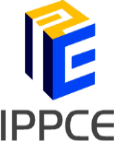 七、现场签证是合同状态改变后的快速补偿机制，是合同的有力的补充
（一）现场签证是合同状态改变后的快速补偿机制
（二）现场签证必将成为合同体系中的组成部分
（三）相关司法解释表明“现场签证”是确认工程量的依据
（四）《建设工程监理规范》中的“工程计量和付款签证”
七、现场签证是合同状态改变后的快速补偿机制，是合同的有力的补充
（一）现场签证是合同状态改变后的快速补偿机制
合同的不完备性以及工程项目的一次性特征，使得工程建设合同的未来预期并不显著，发承包双方于项目初期缔结的合同无法将未来所发生的情况予以涵盖，进而在施工过程中，合同状态会发生改变。当合同状态改变发生后，需要通过补偿机制给予弥补。现场签证的实质是一种处理现场变化的快速简化机制，能够快速的对现场发生的小的或附带性的工作以变更方式进行认定。
七、现场签证是合同状态改变后的快速补偿机制，是合同的有力的补充
（二）现场签证必将成为合同体系中的组成部分
虽然合同范本中未明确界定现场签证的概念，但现场签证因其能够快速处理现场变化降低合同状态补偿过程中的交易成本，得到了工程造价咨询界认可并被造价咨询人士广泛采用，同时其概念范畴被历次清单计价规范所接受，成为了正式制度的一部分，且作为专业术语加以规范。
13版《清单计价规范》2.0.24条将现场签证界定为：发包人现场代表（或其授权的监理人、工程造价咨询人）与承包人现场代表就施工过程中涉及的责任事件所作的签认证明。
13版《清单计价规范》 9.14节为“现场签证”，其中的9.14.1条对涉及到的现场签证事件进行了描述，即合同以外的零星项目、非承包人责任事件等工作。
其中，“合同之外”指明了合同缔结之初未考虑到的事件，即合同状态发生改变；零星项目以及非承包人事件则指明了用于补偿该状态改变的具体工作内容。由此可见13版《清单计价规范》的相关规定使现场签证的概念由过去非正式制度的体现逐步走向制度化、法制化。因此必将成为合同体系中的组成部分。
七、现场签证是合同状态改变后的快速补偿机制，是合同的有力的补充
（三）相关司法解释表明“现场签证”是确认工程量变化的依据
《最高人民法院关于审理建设工程施工合同纠纷案件适用法律若干问题的解释》
（2004年9月29日由最高人民法院审判委员会第1327次会议通过，自2005年1月1日起施行）

第十九条规定：“当事人对工程量有争议的，按照施工过程中形成的签证等书面文件确认。承包人能够证明发包人同意其施工，但未能提供签证文件证明工程量发生的，可以按照当事人提供的其他证据确认实际发生的工程量。”

该条司法解释，明确了工程签证就是确认履约过程中工程量变化的依据。
七、现场签证是合同状态改变后的快速补偿机制，是合同的有力的补充
（四）《建设工程监理规范》中的“工程计量和付款签证”
《建设工程监理规范》（GB/T 50319—2013）5.3节“工程造价控制”，其中：
          5.3.1 项目监理机构应按下列程序进行工程计量和付款签证：
    1、专业监理工程师对施工单位在工程款支付报审表中提交的工程量和支付金额进行复核，确定实际完成的工程量，提出到期应支付给施工单位的金额，并提出相应的支持性材料。
    2、总监理工程师对专业监理工程师的审查意见进行审核，签认后报建设单位审批。
    3、总监理工程师根据建设单位的审批意见，向施工单位签发工程款支付证书。
天津理工大学· 公共项目与工程造价研究所Tianjin University of  Technology · Institute of Public Project & Cost Engineering
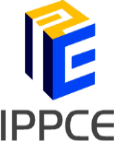 八、总价/单价包含风险的边界原则
（一）总价合同——通过风险包干进行事先补偿
（二）单价合同——通过历次计量与支付进行动态补偿
（三）成本加酬金合同——通过直接成本费的实报实销进行事后补偿
八、总价/单价包含风险的边界原则
目前，我国有三种不同价格类型的合同，即总价合同，单价合同、成本加酬金合同。以上三种合同各有其不同的风险分担方式与特点。工程实践中，发承包双方需结合各种合同类型的风险分担方式与特点，选择适合拟建工程项目的合同类型。
总价/单价包含风险的边界原则

时间边界                计划工期
对象边界           设计文件中的工程实体
八、总价/单价包含风险的边界原则
合同状态是由合同文件、合同价格、实施方案、实施环境四个互相联系、互相影响的因素构成的整体。如果工程中某一因素，如项目的实施环境发生变化，就会打破原来的合同状态，应按照合同中的规定进行状态补偿，以达到新的平衡。
       三种不同价格类型的常用合同由于对风险的划分形式不同，在需要进行状态补偿时，应用不同的状态补偿方式。
总价合同
事先补偿
补偿方式
合同分类
单价合同
动态补偿
成本加酬金合同
事后补偿
八、总价/单价包含风险的边界原则
（一）总价合同通过风险包干进行事先补偿
总价合同表现为一种风险包干合同，虽然不包含合同状态变化的补偿机制，但是其风险包干的范围，在合同签订之时就被限定在了二维度的时间边界与对象边界内，这就保障了承包人在工程项目合同状态发生变化后，能得到合理的状态补偿，即总价合同已通过风险包干进行了事先补偿。
八、总价/单价包含风险的边界原则
（二）单价合同通过历次计量与支付进行动态补偿
13版《清单计价规范》第8.2.2条：
       施工中进行工程计量，当发现招标工程量清单出现清单缺项、工程量偏差，或因工程变更引起工程量增减时，应按承包人在履行合同义务中完成的工程量计算。
在项目实施的过程中，发承包双方按照合同约定的计量周期和时间进行工程量的计量，在施工过程中产生的工程量偏差等问题，经过双方确认后，便可以随着历次计量与支付而得到补偿，即在施工中随时进行动态的补偿。
八、总价/单价包含风险的边界原则
（三）成本加酬金合同凭借直接成本费的实报实销进行事后补偿
成本加酬金合同在13版《清单计价规范》中的定义是发承包双方约定以施工工程成本再加合同约定酬金进行合同价款计算、调整和确认的建设工程施工合同。
该合同将工程项目的实际投资划分成直接成本费和承包人完成工作后的应得酬金两部分。在工程实施过程中，产生的直接成本费由业主根据承包商提供的发票实报实销，再按合同约定的方式另外支付给承包商相应的报酬。实报实销工程成本费用的方式属于事后补偿。
天津理工大学· 公共项目与工程造价研究所Tianjin University of  Technology · Institute of Public Project & Cost Engineering
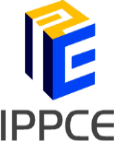 九、解开合同之谜的三把钥匙
——以XX地铁项目为例
（一）风险分担一览表调整合同价款
（二）工作责任一览表明确索赔责任
（三）工作程序一览表保证实体公平
九、解开合同之谜的三把钥匙
XX地铁项目工程概况
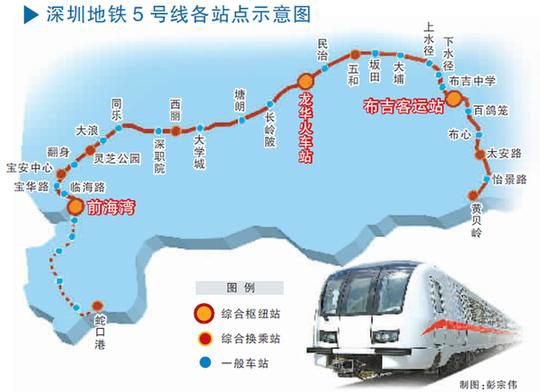 XX地铁5号线全长40公里，车站27座，车辆段、停车场各1处，主变电站1所规模相当于地铁一期工程的两倍，并有多个综合换乘枢纽站。XX地铁是构成所在地轨道网络的骨干线路，将成为联系沿线各组团和三大交通枢纽的快速通道，也将是该市当年155公里轨道交通建设的重头戏。地铁线对构成近中期线网骨架、发挥轨道网络效益具有突出地位和不可替代的关键作用。本工程已于2011年4月22日正式投入试运行。
本文以XX地铁线为例，风险分担一览表、工作责任一览表以及工作程序一览表诠释了解开合同之谜的三把钥匙。
九、解开合同之谜的三把钥匙
（一）风险分担一览表调整合同价款
13版《清单计价规范》（强制性条文）第3.4.1规定：
    建设工程发承包，必须在招标文件、合同中明确计价中的风险内容及其范围，不得采用无限风险、所有风险或类似语句规定计价中的风险内容及其范围。
可见13《清单计价规范》中强调了风险分担原则，强化了业主对风险分担的责任，明确了承发包双方所承担的责任。以深圳地铁5号线为例，采用风险分担一览表，对建设过程中可能出现的风险在发承包双方之间进行了合理分配，是风险分担原则的体现。
九、解开合同之谜的三把钥匙
XX地铁项目合同风险分担一览表
九、解开合同之谜的三把钥匙
XX地铁项目合同风险分担一览表 （续表）
九、解开合同之谜的三把钥匙
（二）工作责任一览表明确索赔责任
13版《建设工程施工合同》是在99版合同的基础上，更进一步地对工程交易市场进行规范。其总体目的是指导建设工程施工合同当事人的签约行为，明确索赔责任，维护合同当事人的合法权益。索赔是合同双方依据合同约定维护自身合法利益的行为。深圳地铁5号线为明确发承包双方的索赔责任，采用工作责任一览表，将双方工作责任予以明确。
九、解开合同之谜的三把钥匙
XX地铁项目工作责任一览表
九、解开合同之谜的三把钥匙
XX地铁项目工作责任一览表（续表）
九、解开合同之谜的三把钥匙
（三）工作程序一览表保证实体公平
XX地铁项目的BT工程实施过程中，发包人对于工程变更进行了统一管理，旨在充分保障项目运营功能的良好实现，对于各类变更（包括BT公司管理权限范围内的B类工程变更）都保持较强的决策权，以具体的工程变更审批程序及变更处理流程详见表。
通过XX地铁项目的变更工作程序一览表看出变更程序的标准化，体现工程程序的公平，是保证了实体公平的重要措施。
九、解开合同之谜的三把钥匙
XX地铁项目工程变更的审批一览表
天津理工大学· 公共项目与工程造价研究所Tianjin University of  Technology · Institute of Public Project & Cost Engineering
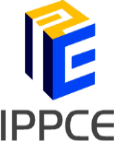 十、项目管理的三大控制
（一）进度控制主要通过影响措施费来影响工程价款
（二）在指定质量标准与规范的前提下，质量控制对工程价款无影响
十、项目管理的三大控制
（一）进度控制主要通过影响措施费来影响工程价款
工程项目进度控制是对工程项目各建设阶段的工作内容、工作程序、持续时间和衔接关系编制计划，将该计划付诸实施，在实施过程中经常检查实际进度是否按计划要求进行，对出现的偏差分析原因，采取补救措施或调整、修改原计划，直至工程竣工，交付使用。
 进度控制的最终目的是确保项目建设工期目标的实现。进度是工程建设项目一个重要指标，如何确保进度目标的实现，往往对经济效益产生很大的影响。进度控制主要通过影响措施费来影响工程价款。
十、项目管理的三大控制
（一）进度控制主要通过影响措施费来影响工程价款
垂直运输机械费=工程量×综合单价，由于垂直运输机械费的工程量单位是天或m2，若采用天作为计量单位，工期发生变化，工程量也发生变化，则垂直运输机械费发生变化。

 夜间施工增加费=（1-合同工期/定额工期）×直接工程费中的人工费合计×每工日夜间施工费开支/平均日工资单价。若发包人要求赶工，则夜间施工费就要增加。

 大型机械设备进出场及安装=工程量×综合单价，其中工程量计量单位是台次，项目的工期发生变化，工程量也发生改变，综合单价不变，则大型机械设备进出场及安装费发生变化。

  综上所述，进度控制对措施费中的垂直运输机械费、夜间施工增加费、大型机械设备进出场费产生了影响。
从图中可以看出，措施项目可分为两类：
 第一类是与工期无关的项目：混凝土模板及支架、二次搬运、已完工程及设备保护、安全文明施工。
 第二类与工期有关的项目：大型机械设备进出场及安拆、夜间施工、垂直运输。
十、项目管理的三大控制
（二）在指定质量标准与规范的前提下，质量控制对工程价款无影响
质量控制是指为达到质量要求所采取的作业技术和活动。质量控制贯穿于质量形成的全过程、各环节、要排除这些环节的技术、活动偏离有关规范的现象，使其恢复正常，达到控制的目的 。工程合同、设计文件、技术规范等对项目的质量进行了要求。
从工程质量控制因素来看，工程质量的标准和规范一旦变化，相应的环境、方法、机械、材料、人某一个或者几个都要发生变化，而人、材料、机械是综合单价里的主要组成部分，综合单价发生变化，相应的费用也要发生变化。因此，在指定质量标准与规范的前提下，质量控制对工程价款无影响。
天津理工大学· 公共项目与工程造价研究所Tianjin University of  Technology · Institute of Public Project & Cost Engineering
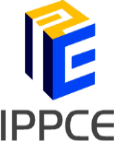 谢 谢